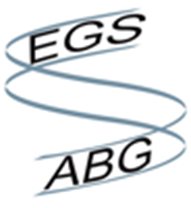 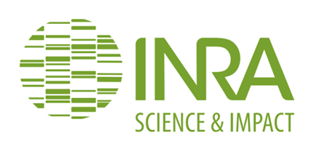 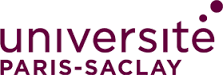 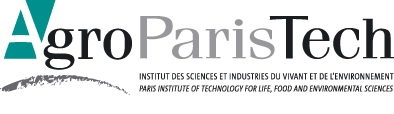 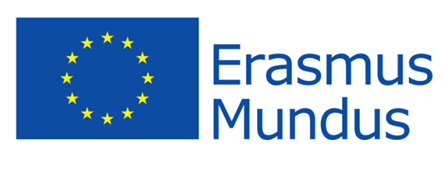 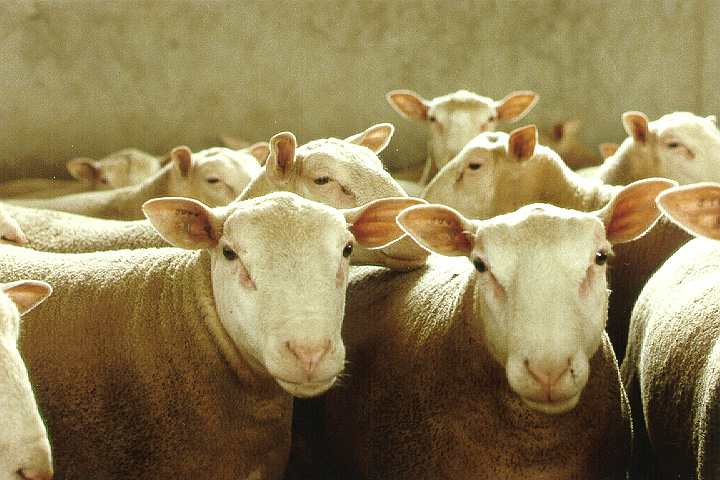 High density genome scan for selection signatures in French sheepCM Rochus, C Moreno, F Tortereau, G Tosser-Klopp, B Servin
france-genetique-elevage.org
[Speaker Notes: I would like to begin today by thanking my collaborators...]